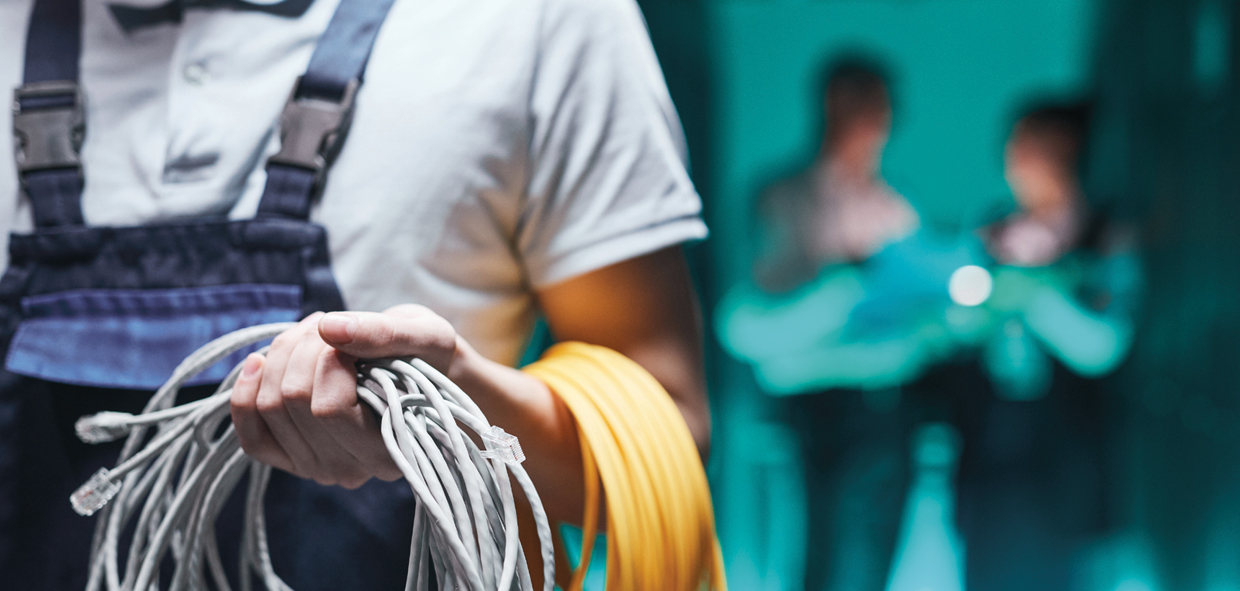 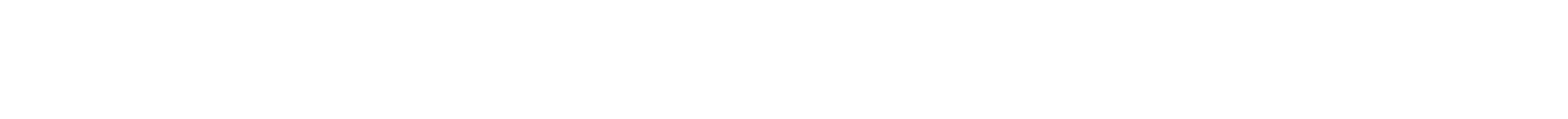 Yksinyrittäjät ratkaisunaosaajapulaan –hanke
1.5.2024- 31.12.2025
Sauvon yrittäjätilaisuus
14.4.2025
Case Seppälän tiili:
TARVE TAKKAMUURAREILLE ERI PUOLELLE SUOMEA
RÄÄTÄLÖITIIN KOULUTUS – YRITTÄJYYS MUKANA
Haaste 1
Ei valmiita tekijöitä.
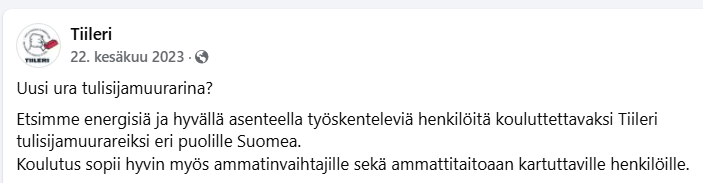 Haaste 2
Kädentaitajien määrä vähenee.
Haaste 3
Ei kiinnostuneita? 
Ei tavoitettu työttömiä työnhakijoita.
Seppälän Tiilin ja kouluttajan somekampanja sai näkyvyyttä ja kiinnostuneita hakijoita koulutukseen yli 40. Mukana yksinyrittäjiä ja yksinyrittäjiksi aikovia.
SYNTYI HANKEIDEA, JOSSA KARTOITETAAN YKSINYRITTÄJÄT JA KEHITETÄÄN OSAAJAVERKOSTO.
Yksinyrittäjät ratkaisuna osaajapulaan -hanke 1.5.-31.12.2025
YRITYSKANTA
Hankkeessa mukana: LIETO, KAARINA, PAIMIO, AURA JA SAUVO
Noin 70 prosenttia yrittäjistä  yksinyrittäjiä.
Lieto	  1 816
Kaarina  2 845
Paimio	  918
Sauvo	  297
Aura	  419
YKSINYRITTÄJISSÄ ON VALTAVA AMMATILLINEN POTENTIAALI
Yli 4 000
yksinyrittäjää
Yksinyrittäjät ratkaisuna osaajapulaan –hanke
1.5.2024-31.12.2025
Hankkeen tavoitteet:
Luoda osaajapooli / alihankintaverkosto
Kasvattaa yksinyrittäjien liikevaihtoa
Löytää kouluttautumis- ja kasvuhakuiset yksinyrittäjät
Löytää osaamis-kapeikkoja

Kartoittaa osaajatarvetta
Yksinyrittäjät ratkaisuna osaajapulaan –hanke
1.5.2024-31.12.2025
KESKEISET TOTEUTUNEET TOIMENPITEET
02.
01.
Hankkeessa luodaan ekosysteemi, jossa yksinyrittäjät, oppilaitokset, yritykset ja sidosryhmät tekevät tiivistä yhteistyötä.
Tietoa osaamisvajeesta  koulutustarpeesta

Osaajatarpeen kartoitus
Kontaktointi:
Yli 700 kontaktoitua yksinyrittäjää

70 kontaktoitua alihankintaa ostavaa yritystä
Verkostoyhteistyön vahvistuminen

Liedon Innovaatiokampuksen verkosto mukana laajentamassa palvelutarjontaa
Yksinyrittäjät ratkaisuna osaajapulaan –hanke
1.5.2024-31.12.2025
KESKEISET TOTEUTUNEET TOIMENPITEET
03.
04.
Aamukahvit  yritysalueilla

Alihankintamessut Liedossa 25.9.33 yritystä/
organisaatiota ja 49 henkilöä
alihankintaverkosto tukee alueen yritysten kasvua ja näkyvyyttä.
Parannetaan yritysten välistä yhteistyötä.
Alihankintaverkosto rakentuu Innovaatiokampuksen verkkosivuille
Hankkeen toimenpiteet ja tavoitteet vuodelle 2025
KEVÄT 2025
SYKSY 2025
Aamukahvitilaisuudet ja yrittäjätilaisuudet hankekunnissa.
Kumppanikuntien yrittäjien yhteinen verkostoitumis- tilaisuus Liedossa 14.5.
Kartoitukset kumppanikunnissa:yksinyrittäjät ja alihankintaverkosto

Oppilaitospäivä Liedon kaupungintalolla 5.3.
Itäisten kuntien AlihankintamessutLiedossa 22.10.Hankekuntien syötteisiin reagointi
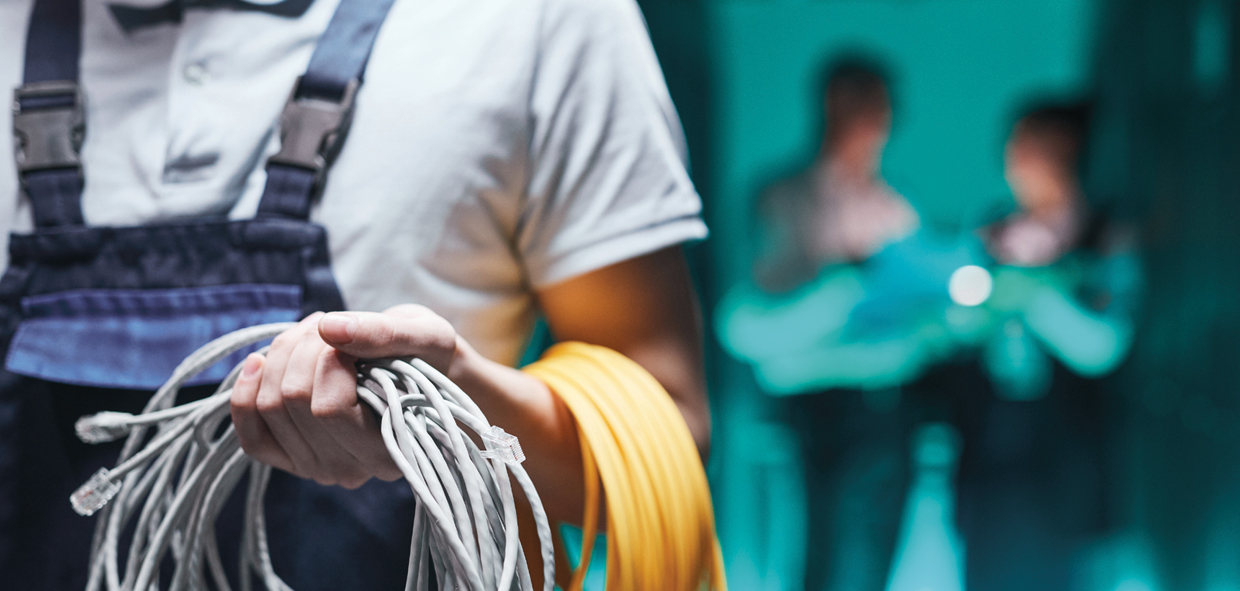 KIITOS!